ΔΙΑΣΤΑΣΕΙΣ
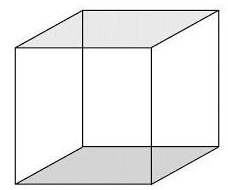 ύψος
πλάτος
μήκος
ΔΙΑΣΤΑΣΕΙΣ
Επίπεδα  -  επιφάνειες
πλάτος
μήκος
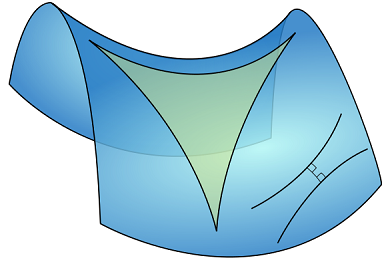 Οι επιφάνειες έχουν δύο διαστάσεις το  μήκος  και το πλάτος
ΔΙΑΣΤΑΣΕΙΣ
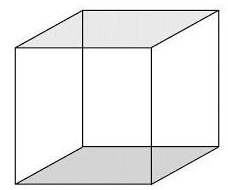 ύψος
Τα στερεά έχουν τρεις διαστάσεις: μήκος , πλάτος  ύψος
πλάτος
μήκος
ΟΓΚΟΣ
Ο όγκος  είναι ένας αριθμός που δείχνει πόσο χώρο «πιάνει»  ένα σώμα…
…το μπαλόνι  έχει περισσότερο  όγκο από την   ξύστρα
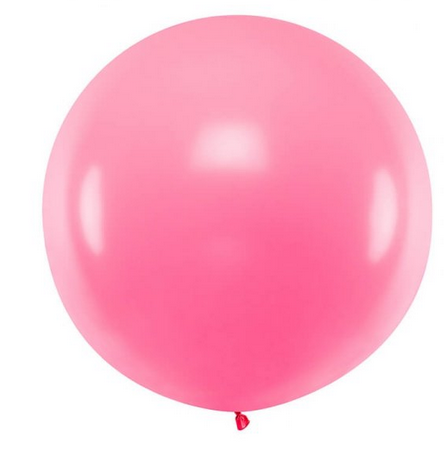 μπαλόνι
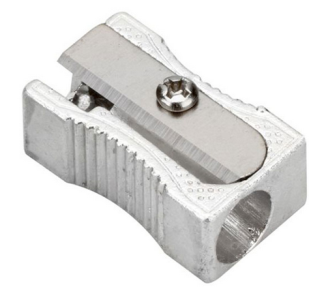 ξύστρα
ΟΓΚΟΣ
…το μπαλόνι  έχει μικρότερη  μάζα   από την   ξύστρα
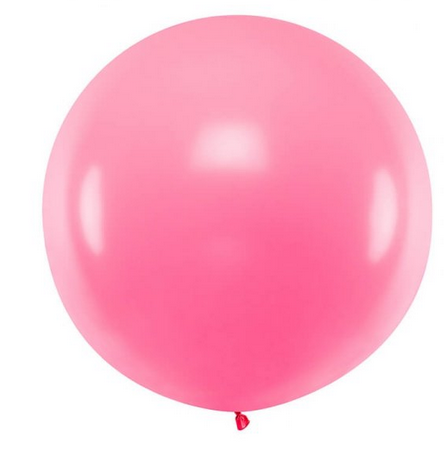 μπαλόνι
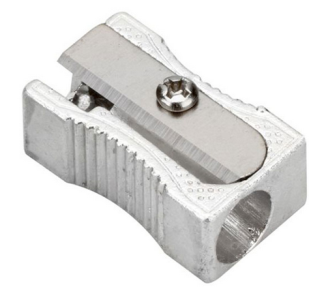 ξύστρα
ΕΠΙΦΑΝΕΙΕΣ
Μονάδες μέτρησης επιφανειών
1 m2  = τετραγωνικό  μέτρο
1 m2  =  είναι ο χώρος που «πιάνει»  ένα τετράγωνο που όλες οι πλευρές  του  είναι 1m (1 μέτρο)
1m
1m
1m
1m
ΕΠΙΦΑΝΕΙΕΣ
Μονάδες μέτρησης επιφανειών
1 cm2  = τετραγωνικό  εκατοστό
1 cm2  =  είναι ο χώρος που «πιάνει»  ένα τετράγωνο που όλες οι πλευρές  του  είναι 1cm (1 εκατοστό)
1 cm
1 cm
1 cm
1 cm
ΕΠΙΦΑΝΕΙΕΣ
Άσκηση 1
Να βρείτε το εμβαδόν του παρακάτω τετραγώνου, που η κάθε του πλευρά είναι 2m:
2m
2m
2m
Λύση
2m
Εμβαδόν:     2   . 2
=   4m2
Άρα το εμβαδόν του τετραγώνου είναι  4m2
ΕΠΙΦΑΝΕΙΕΣ
Άσκηση 3
Να βρείτε το εμβαδόν του παρακάτω ορθογωνίου , που έχει πλευρές είναι 5m και  2m:
2m
5m
Λύση
Εμβαδόν:
5 . 2
=   10m2
Άρα το εμβαδόν του ορθογωνίου είναι  10m2
ΟΓΚΟΣ
Μονάδες μέτρησης όγκου
1 m3  = κυβικό  μέτρο
1 m3  = κυβικό  μέτρο  είναι ο χώρος που «πιάνει»  ένας  κύβος  που όλες  οι ακμές του είναι  1m (1μέτρο)
1m
1m
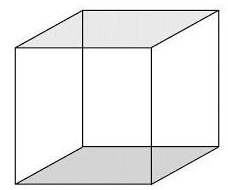 1m
1m
1m
1m
ΟΓΚΟΣ
Μονάδες μέτρησης όγκου
1 cm3  = κυβικό  εκατοστό  = 1ml  =εμ ελ
1 ml  =  είναι ο χώρος που «πιάνει»  ένας  κύβος  που όλες  οι ακμές του είναι  1cm (1εκατοστό)
1cm
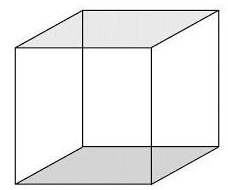 1cm
1cm
ΟΓΚΟΣ
Το φυσικό μέγεθος όγκος έχει μονάδες μέτρησης
1 m3 κυβικό μέτρο
1m
1 cm3  = 1ml κυβικό εκατοστό= εμ ελ
1m
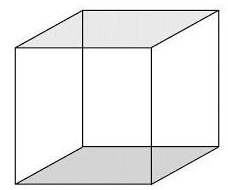 1m
1m
1cm
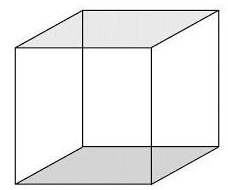 1m
1cm
1m
1cm
ΟΓΚΟΣ
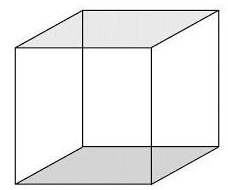 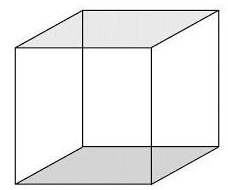 κύβος
Ορθογώνιο παραλληλεπίπεδο
ΟΓΚΟΣ
Για να βρω τον όγκο  σε ένα κύβο  ή ένα ορθογώνιο παραλληλεπίπεδο ….πολλαπλασιάζω τις τρεις ακμές τους…  ακολουθούν παραδείγματα
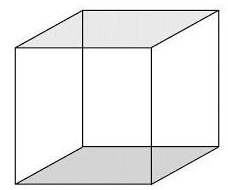 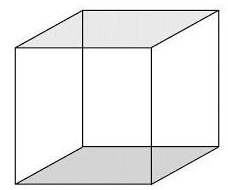 0ΓΚΟΣ
Άσκηση 1
Να βρείτε τον όγκο του παρακάτω κύβου , που η κάθε του ακμή είναι  3m:
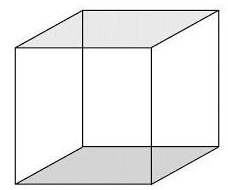 2m
3m
Λύση
3m
3m
=   27 m3
Όγκος:
3 . 3 . 3
Άρα ο όγκος του κύβου είναι  27m3
0ΓΚΟΣ
Άσκηση 3
Να βρείτε τον όγκο του παρακάτω παραλληλεπιπέδου, που έχει ακμές    5m,   2m,   4m:
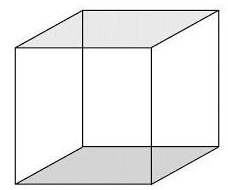 2m
5m
4m
Λύση
Όγκος:
5 . 4 . 2
=   40 m3
Άρα ο όγκος του παραλληλεπιπέδου είναι  40 m3
0ΓΚΟΣ
Πως μπορώ να μετρήσω τον όγκο ενός σώματος με ακανόνιστο σχήμα;;;

Πως θα μετρήσω τον όγκο  του παιχνιδιού;
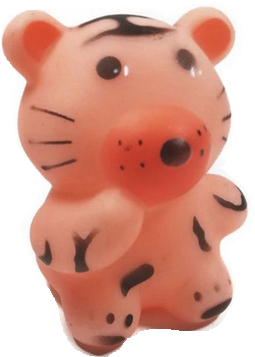 0ΓΚΟΣ
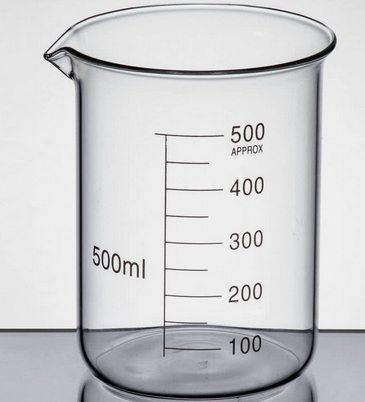 Αυτό το δοχείο ονομάζεται ογκομετρικός κύλινδρος.

Είναι ένα δοχείο που χρησιμοποιείται για να μετράει τον όγκο….

Συνήθως μετράει τον όγκο σε ml
0ΓΚΟΣ
Γεμίζω τον ογκομετρικό κύλινδρο με νερό.


Όπως φαίνεται ο όγκος του νερού είναι 100ml
250
200
150
100
50
0ΓΚΟΣ
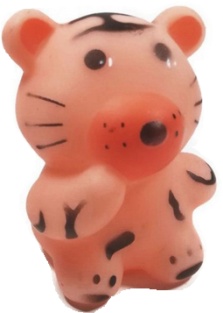 Για να βρω τον όγκο του παιχνιδιού …θα βάλω  το παιχνίδι μέσα στον ογκομετρικό κύλινδρο…
250
200
150
100
50
0ΓΚΟΣ
Όταν βάλω το παιχνίδι μέσα στο νερό o όγκος θα αυξηθεί ..και θα γίνει 200ml
250
200
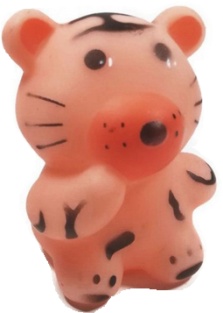 150
100
50
0ΓΚΟΣ
200ml
250
250
200
200
100ml
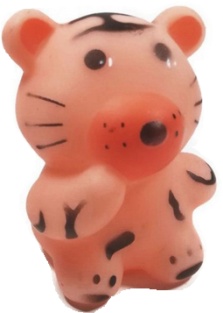 150
150
100
100
50
50
Ο όγκος του παιχνιδιού θα είναι:

200ml  - 100ml   =  100ml
Ο  όγκος του  παιχνιδιού  είναι   100ml
ΠΥΚΝΟΤΗΤΑ
Σώμα   Β
Σώμα     Α
Παρατηρώ ότι το σώμα Β έχει μεγαλύτερη πυκνότητα από το σώμα Α………
Γιατί  το σώμα Β έχει περισσότερη υλη στον ίδιο χώρο από το σώμα Α………
ΠΥΚΝΟΤΗΤΑ
Για να βρω την πυκνότητα ενός σώματος  (γης, γάτας,  πέτρας…. κ.α) ακολουθώ τα παρακάτω βήματα:
1.
Μετράω την μάζα του σώματος  (π.χ. το σώμα έχει μάζα 10kg)………
2.
Μετράω τον  όγκο  του σώματος  (π.χ. το σώμα έχει όγκο 2 m3)………
3.
Διαιρώ την μάζα του σώματος (10kg) με τον όγκο του (2 m3)……και ο αριθμός που βρίσκω είναι η πυκνότητα του σώματος… (π.χ 10:2 =5)
m
μάζα
Πυκνότητα    =
ρ    =
V
όγκος
ΠΥΚΝΟΤΗΤΑ
τύπος , σχέση,  εξίσωση
m
μάζα
Πυκνότητα    =
ρ    =
V
όγκος
ΠΥΚΝΟΤΗΤΑ
Άσκηση 1
Ένα σώμα έχει μάζα  10kg  και όγκο 2 m3 . Ποια είναι η πυκνότητά του;
Λύση
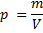 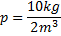 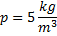 Άρα  η πυκνότητα είναι  5 kg / m3
ΠΥΚΝΟΤΗΤΑ
Άσκηση 2
Ένα σώμα έχει μάζα  20kg  και όγκο 5 m3 . Ποια είναι η πυκνότητά του;
Λύση
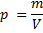 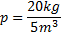 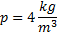 Άρα  η  πυκνότητα   είναι    4 kg / m3
ΠΥΚΝΟΤΗΤΑ
Άσκηση 3
Ένα σώμα έχει μάζα  8gr  και όγκο 2ml . Ποια είναι η πυκνότητά του;
Λύση
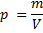 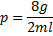 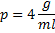 Άρα ο η πυκνότητα είναι  4kg / m3
ΠΥΚΝΟΤΗΤΑ
Άσκηση 4
Μια γάτα μάζα  500gr  και όγκο 500ml . Ποια είναι η πυκνότητά του;
Λύση
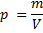 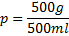 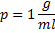 Άρα η πυκνότητα είναι  1g / ml
ΠΥΚΝΟΤΗΤΑ
Μονάδες μέτρησης πυκνότητας ..μπορεί να είναι
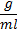 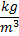 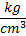 μονάδα πυκνότητας στο  S. I .
ΠΥΚΝΟΤΗΤΑ
Ερώτηση

Τι σημαίνει ότι ένα σώμα (π.χ. ξύλο)  έχει πυκνότητα                           ;;;
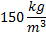 Απάντηση
Σημαίνει ότι αν πάρω ένα κομμάτι του σώματος (ξύλο) που  
έχει όγκο 1 m3,  τότε μέσα σε αυτό το
 χώρο θα υπάρχει ύλη που έχει μάζα 150kg
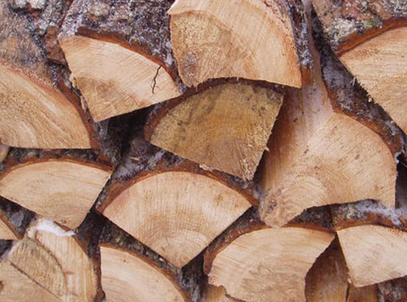 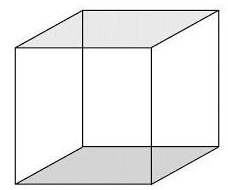 150kg
1m
1m
1m
ΠΥΚΝΟΤΗΤΑ
Ερώτηση

Τι σημαίνει ότι ένα σώμα (π.χ. καφές)  έχει πυκνότητα                           ;;;
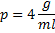 Απάντηση
Σημαίνει ότι αν πάρω ένα κομμάτι του σώματος (καφέ)  που  
έχει όγκο 1 ml,  τότε μέσα σε αυτό το
 χώρο θα υπάρχει καφές που έχει μάζα 4g
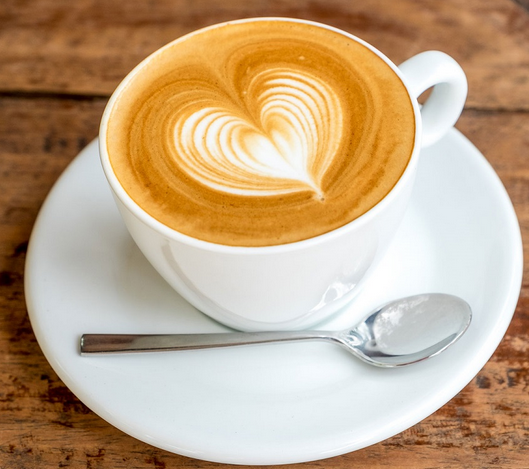 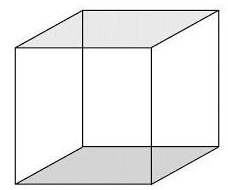 4g
1cm
1cm
1cm
ΠΥΚΝΟΤΗΤΑ
Ερώτηση

Τι σημαίνει ότι ένα σώμα (π.χ. ζάχαρη)  έχει πυκνότητα                           ;;;
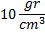 Απάντηση
Σημαίνει ότι αν πάρω ένα κομμάτι ζάχαρη που  
έχει όγκο 1 cm3,  τότε μέσα σε αυτό το
 χώρο θα υπάρχει ζάχαρη που έχει μάζα 10g
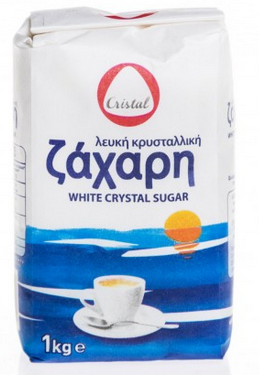 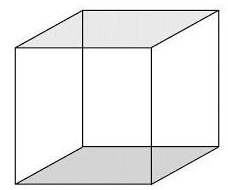 10g
1cm
1cm
1cm
ΠΥΚΝΟΤΗΤΑ
Σύμφωνα με τον ορισμό της  πυκνότητας  ενός υλικού ..προκύπτει ότι η πυκνότητα είναι  ίδια ….. για οποιοδήποτε κομμάτι του ίδιου  υλικού
Παράδειγμα οποιαδήποτε ποσότητα χρυσού θα έχει την ίδια πυκνότητα που είναι:
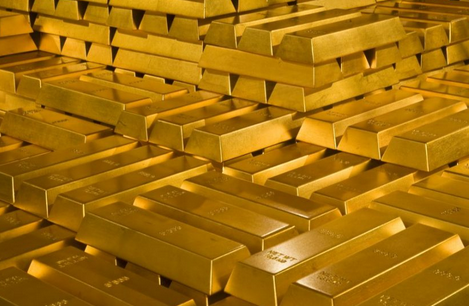 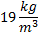 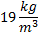 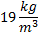 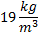 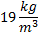 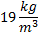 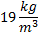 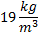